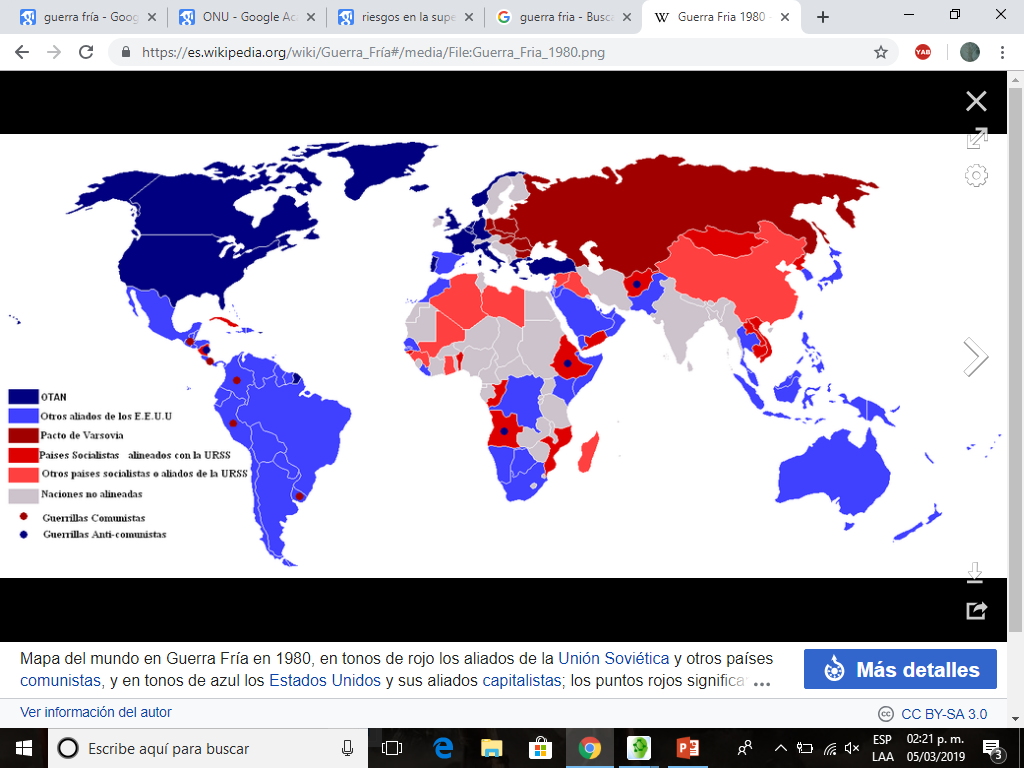 Guerra Fría
El bloque Occidental (occidental-capitalista) liderado por Estados Unidos.
El bloque del Este (oriental-comunista) liderado por la Unión Soviética.
Político
Militar
Unión Soviética
Estados Unidos
Guerra Fría
Enfrentamiento
Económico
Financió y respaldó revoluciones, guerrillas
Apoyo y propagó  golpes de Estado
Informativo
Entre los años 1940 y 1980.
Científico
No hubo enfrentamiento directo
las Naciones Unidas empezaron su labor en 1945
Intenta prevenir los conflictos
Mantener la paz
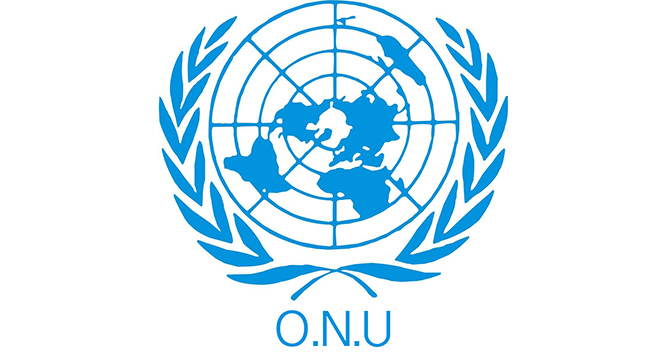 Prioridades
Poner de acuerdo a las partes implicadas
Seguridad internacional
Derecho Internacional
Desarrollo
Asuntos Humanitarios
Derechos Humanos
Son temblores provocados por movimientos de grandes fragmentos de la corteza terrestre
Astronómicos
Meteorológicos
Terremotos
Geológicos
Hidrológicos
Peligrosidad
Radica en un movimiento brusco del fondo de un océano o acuífero, provocando olas en todas direcciones a partir del mismo
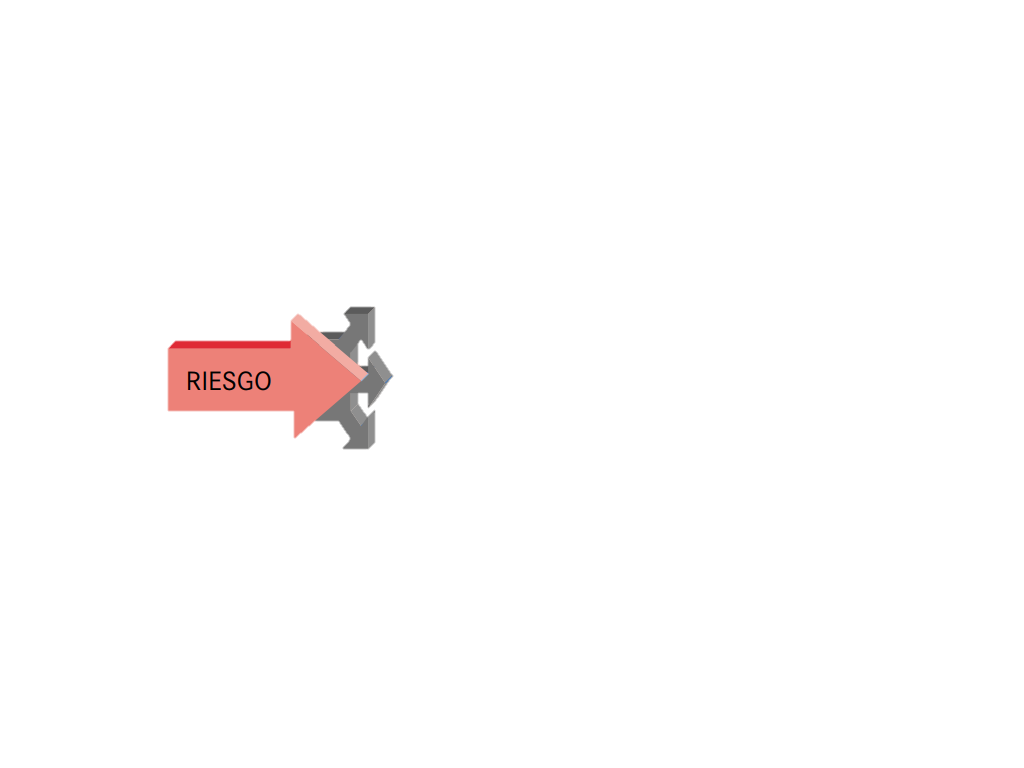 Tsunamis
Tipos de Riesgo en la Superficie Terrestre
Vulnerabilidad
Coste
Son muy frecuentes en determinadas zonas de actividad endógena de la Tierra
Huracanes, ciclos y tifones
Inundaciones
Erupciones Volcánicas
Pueden alcanzar velocidades de viento de hasta 250-350 km/h. Con velocidades inferiores a 180 km/h.
Son muy comunes en el sur y sureste asiático, en las costas de la India, Bangla Desh, así como en el Golfo de México y Caribe
Las más comunes son las causadas por los desbordes de los ríos
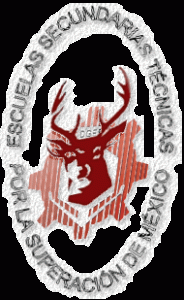 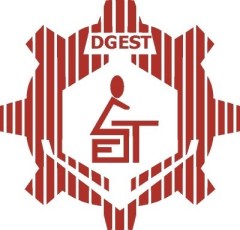 Zaid Gael Paredes Morales

1C

Geografía

Prof. Alfredo Manzano